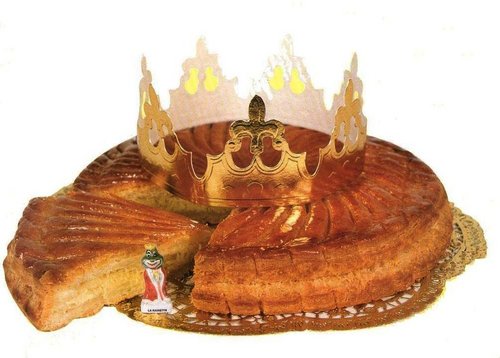 La galette des rois
La fête de la galette des rois
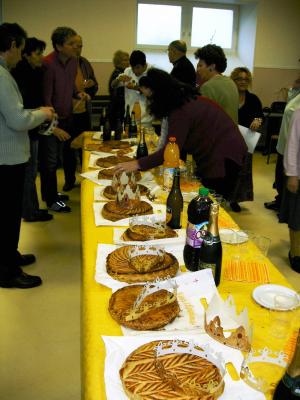 Salut
Tu aimes la galette des rois?

                                                    Oui 

Tu viens manger une galette des rois?
Ou habites tu?
J’habite à Hove



3 heures
A quelle heure?
J’arrive
QU = K